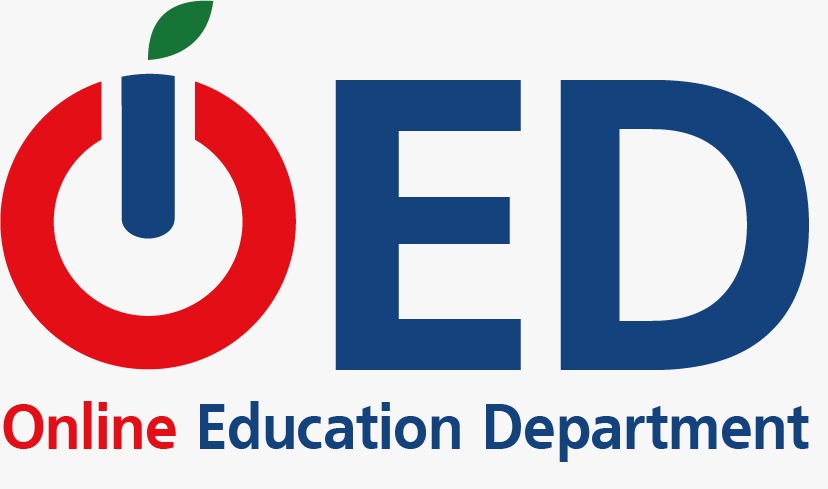 Уважаемые студенты!
Краткая инструкция “Как записаться на курс”
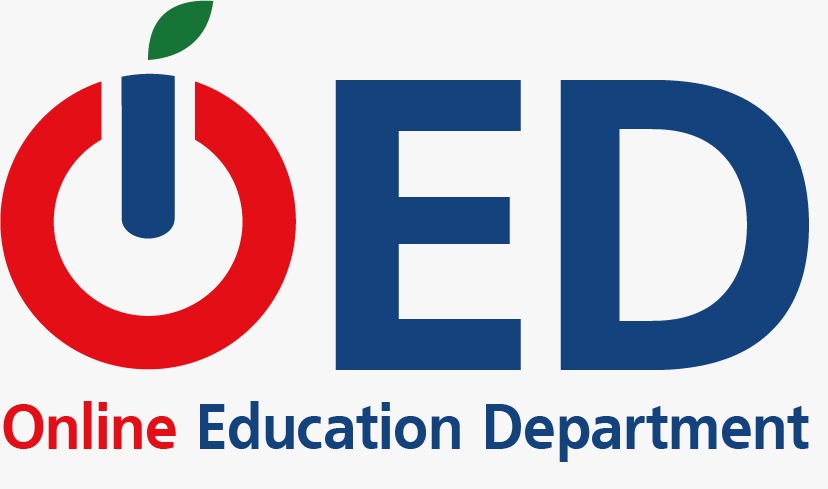 Инструкции для студентов
Чтобы записаться на свои курсы переходим по ссылке ниже:https://online.almau.edu.kz/course/index.php?categoryid=105
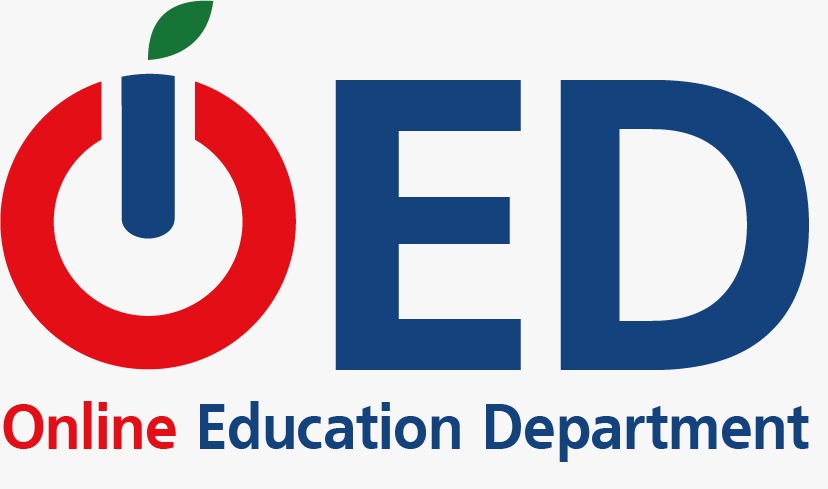 2. Заходите в нужную категорию
1. После перехода по ссылке у вас появится две категории: ООД и Управленческий модуль
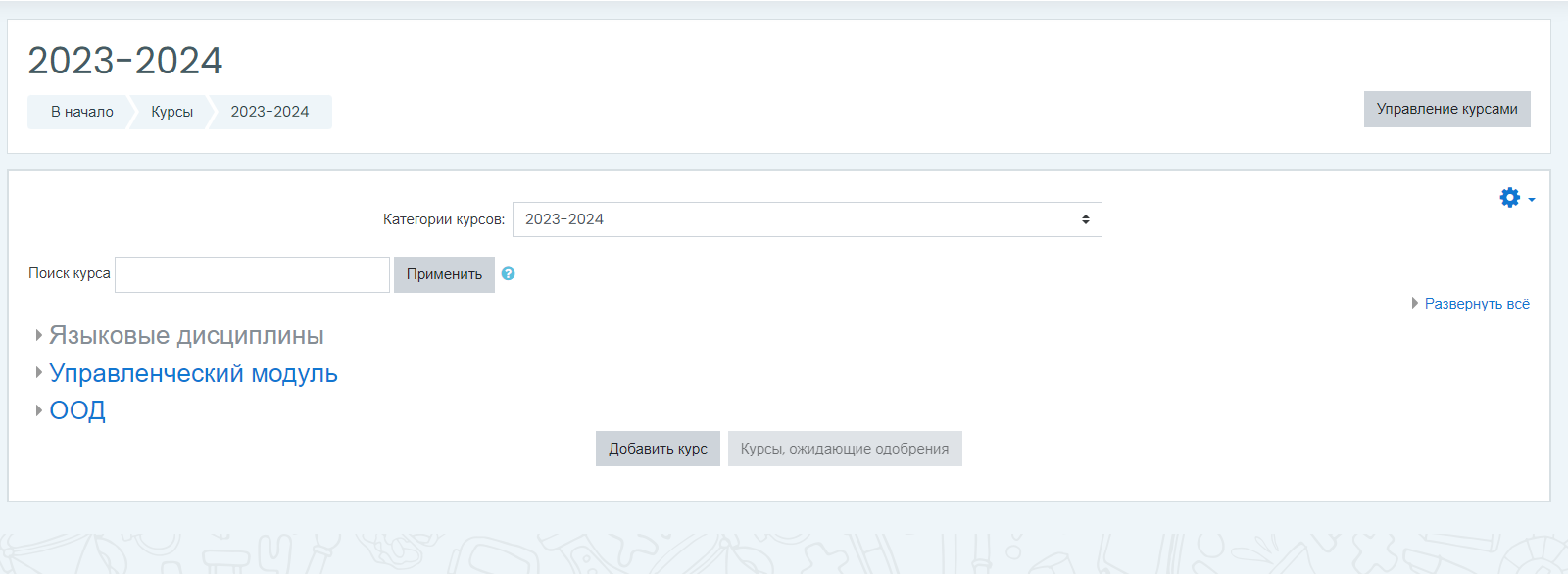 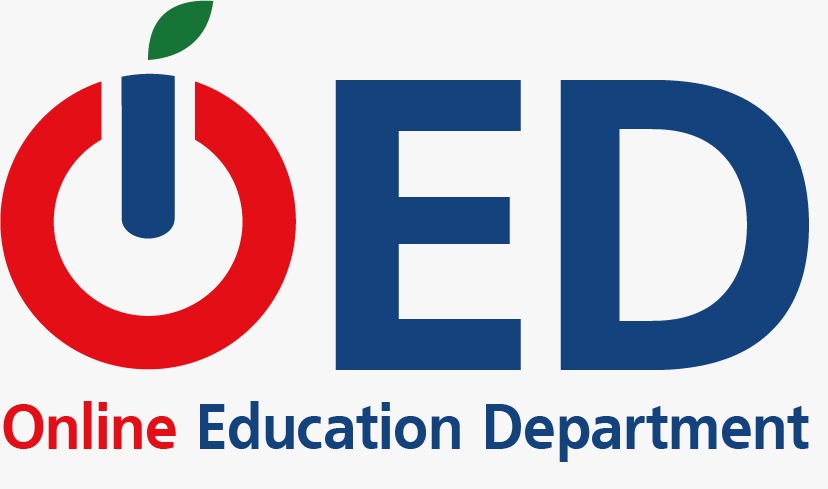 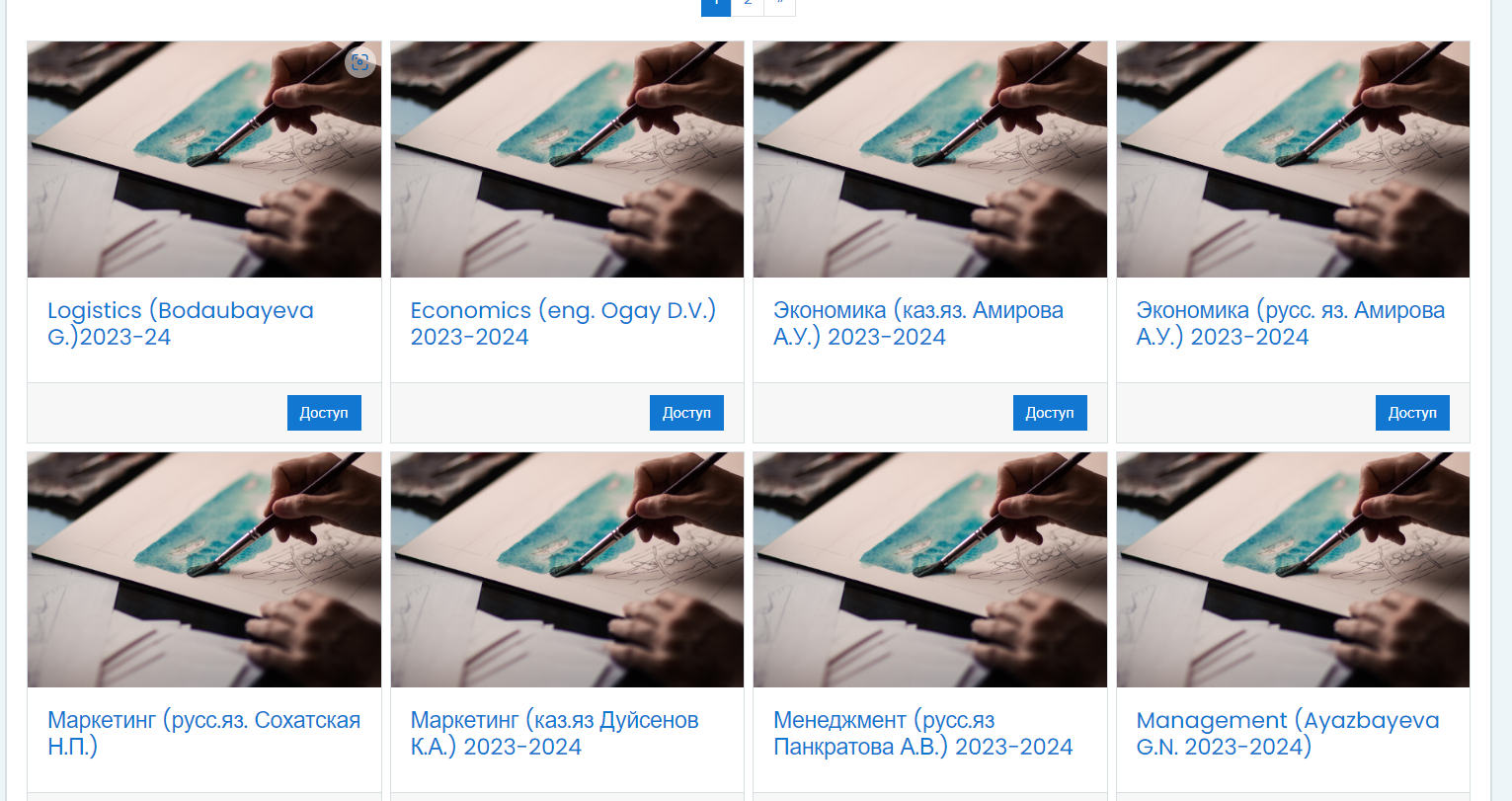 1. Далее появится список дисциплин
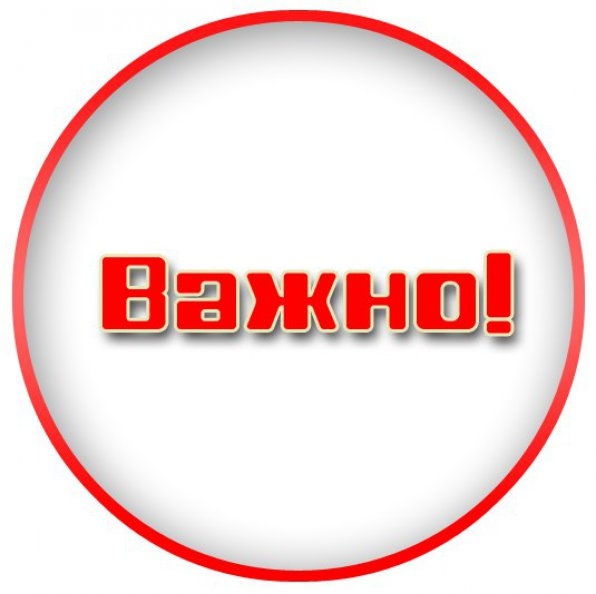 2. Не перепутайте свои курсы, внимательно прочтите название курса и затем нажмите кнопку “Доступ”
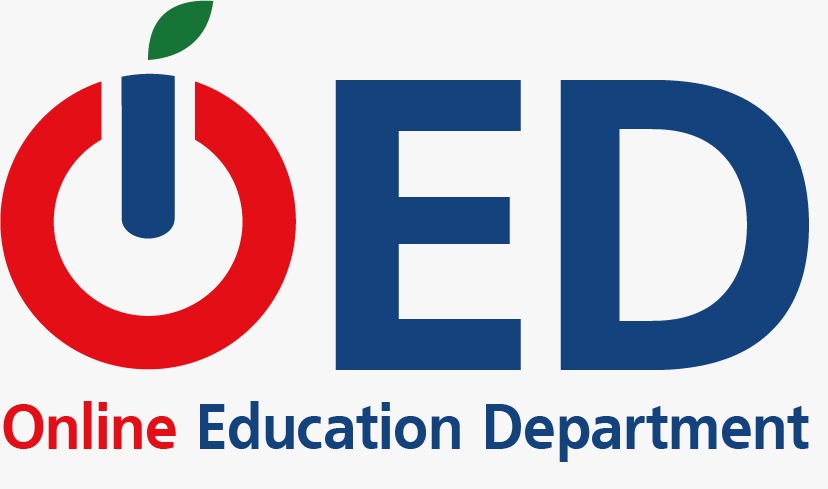 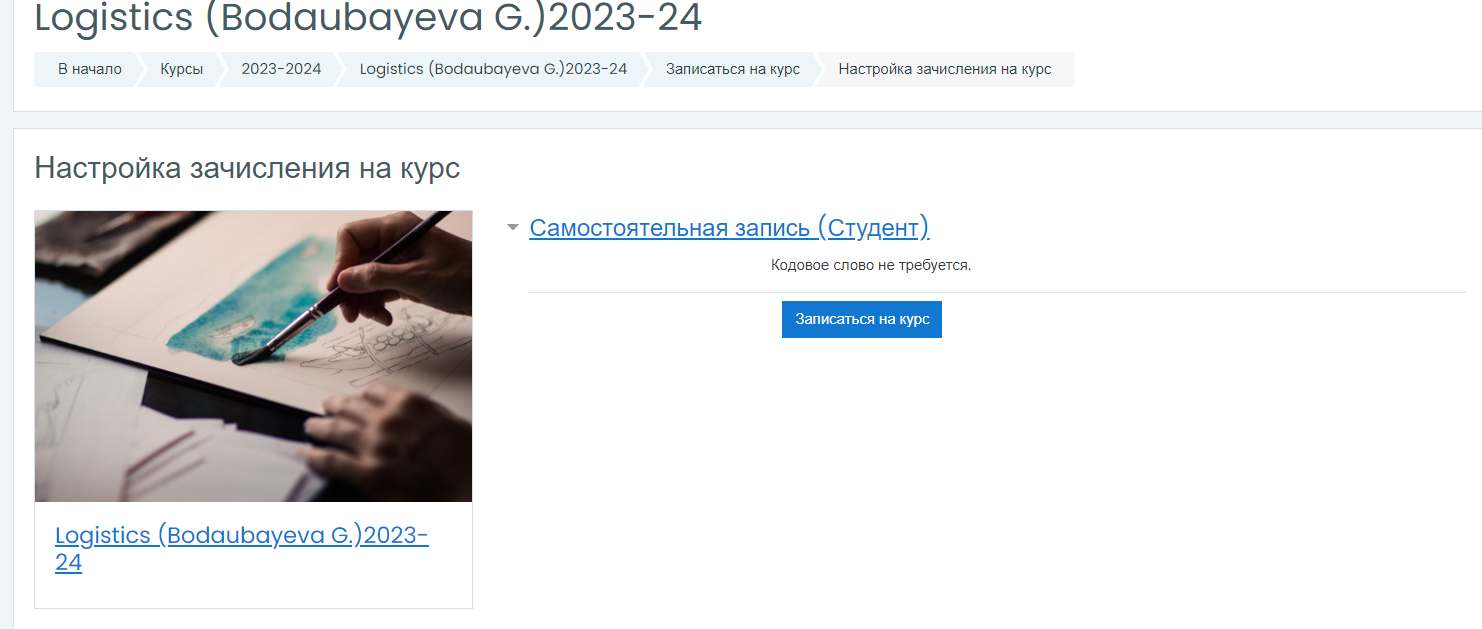 Находим кнопку “записаться на курс” и нажимаем на нее
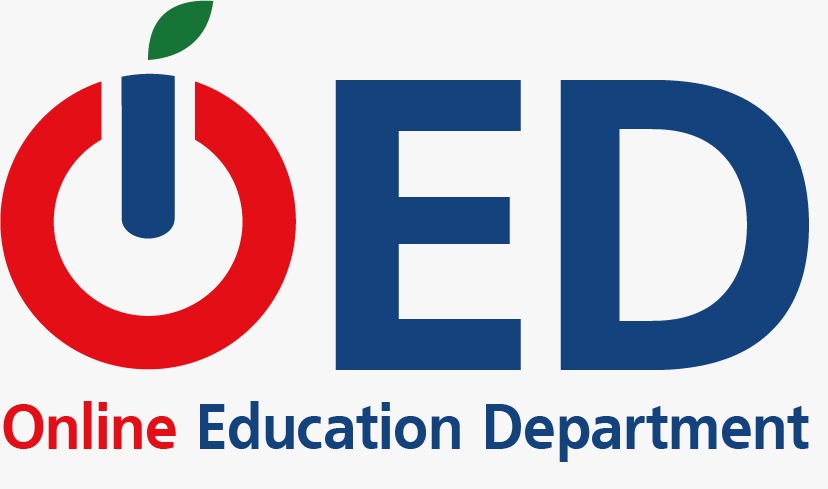 Поздравляем,вы успешно записались на курс!
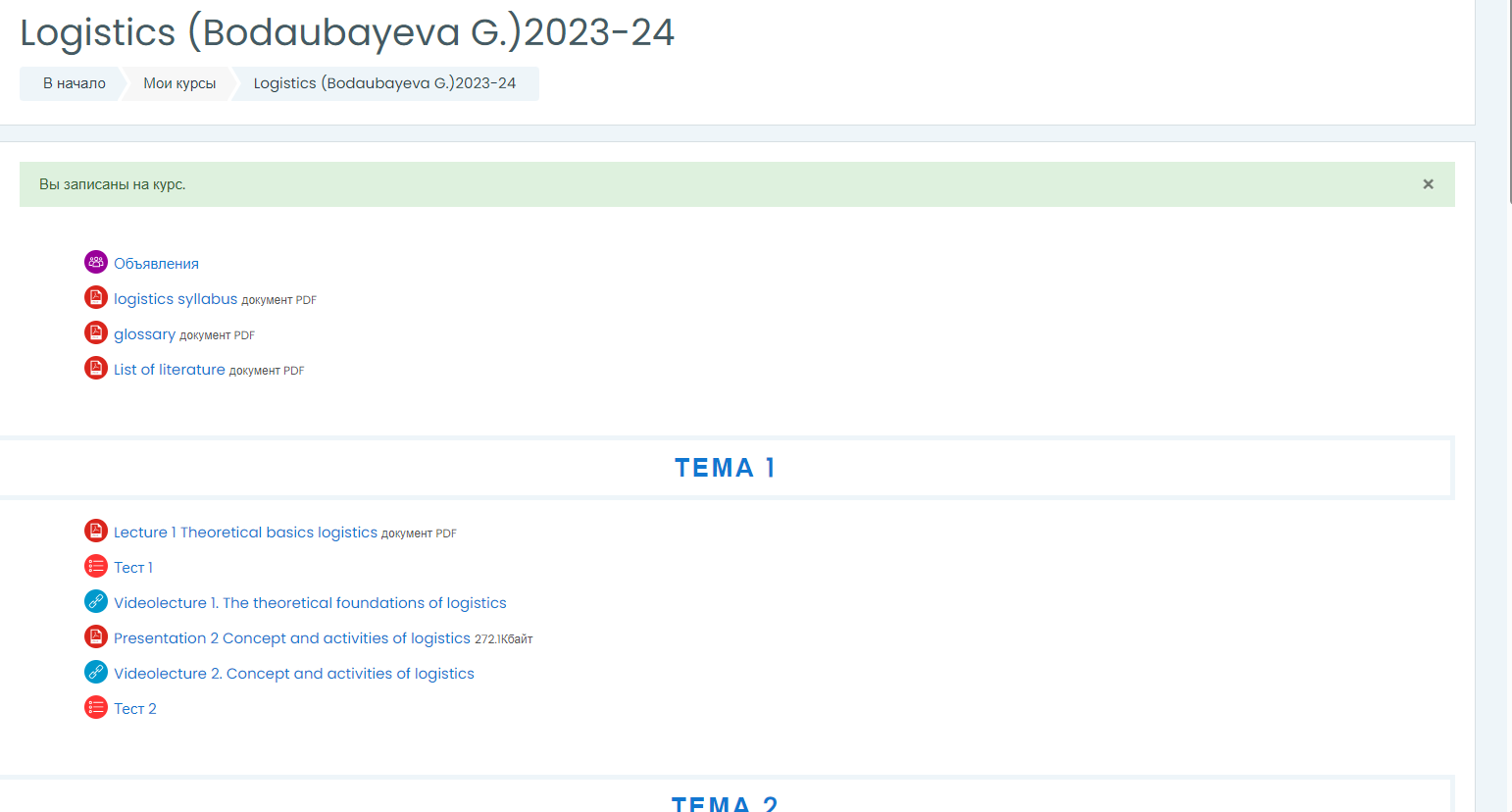